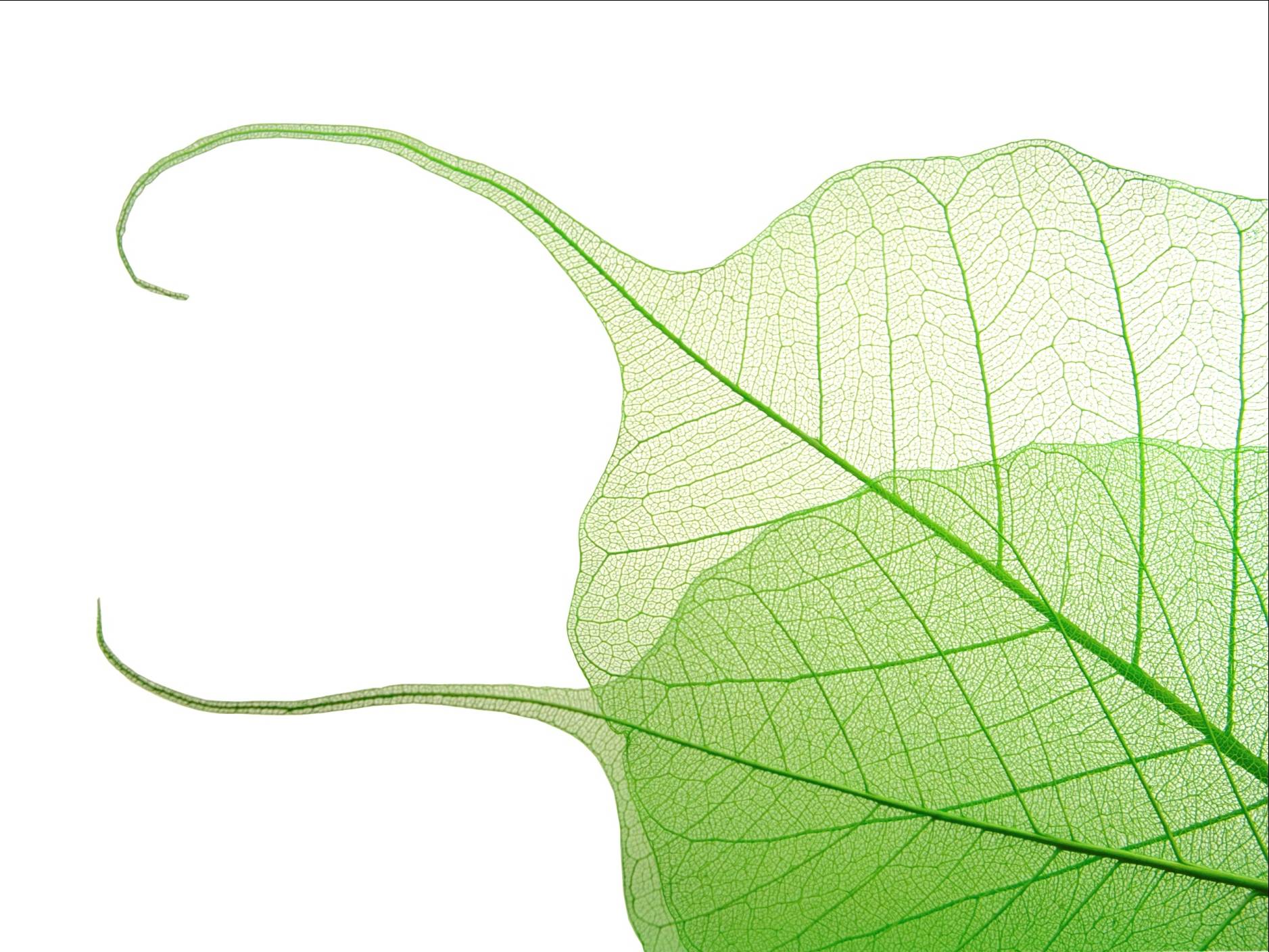 GST Overview – Electricity sector Registration under GSTImpact on Contracts
S. Thirumalai
28 Nov 17
GST in India
2
Existing Indirect Taxes in India
Various Taxes
Entry Tax & Octroi
Customs  Duty
Excise Duty
Entertainment Tax
Electricity Duty
Central Levies
Luxury Tax
Central Sales Tax
VAT
Service Tax
Cess
State Levies
3
The Constitution (101st Amendment) Act, 2016
4
The Constitution (101st Amendment) Act, 2016
Significant Amendments
Relevant Definitions:
Article 366(12) [No change]
“Goods” includes all materials, commodities and articles
Article 366(26A)
“Services” means anything other than goods
Article 366(26B)
‘State’ for the purpose of Article 246A, 268, 269, 269A and 279A would also include Union territories with legislature
Article 366(12A)
GST means any tax on supply of goods, or services or both except taxes on the supply of the alcoholic liquor for human consumption
5
Overview of GST
6
Birds eye view of GST
GST – a  destination based consumption tax on goods and services
Both, Centre and State to levy taxes on goods and services
GST expected  to replace the existing tax structure which is plagued with multiplicity of Central and State taxes
GST considered a progressive system of taxation; will bring Indian taxation system in parity with the system existent in the developed countries 
Seamless credit across entire supply chain and across all the States / Union Territories
“GST is a progressive step in the direction of tax reforms”
7
State cesses & surcharges on goods & services
Taxes on lottery, betting, gambling
SGST
VAT
Entry Tax & Octroi
Central Sales Tax
Entertainment Tax (except by local bodies)
Purchase Tax & Luxury Tax
Taxes subsumed in GST
Central Excise*   Duty + Additional Excise duties
Service tax
CGST
Central cesses & surcharges on goods & services
Additional & Special Additional Duty of Customs
Note: 
Alcoholic  beverages for human consumption are kept out of the purview of GST
GST on petroleum products would be levied from a notified date recommended by the GST Council
*Excise duty levied under Medicinal & Toilet Preparations (Excise Duties) Act, 1955 is also subsumed
8
Illustration of GST
Assumptions: (1) Rate of Excise Duty- 12.5%; (2) VAT Rate- 12.5%; (3) CGST- 9% ; (4) SGST Rate- 9% ; (5) Profit Margin- 10,000/- fixed (before tax)
9
GST model broad architecture
State wise Registration and Compliances
Multi-tier rate structure
Transitional Provisions on Cenvat Credit, pending litigation, registration certificate etc.
Free Supplies of Goods/ Services i.e. supplies without consideration to related person or distinct person as per Sec 15 to be taxable
GST Architecture
Introduced Concept of Point of Taxation for goods as well as service
Inter-State Input Tax Credits along with Concept of Input service distributor
Separate provisions for determining the place of supply of Goods/ services
Taxable supplies to include inter-state Branch Transfers
Goods includes actionable claims and also nclude intangibles
Works contract is treated as service 
Securities kept outside the bracket of Goods/Services
10
Levy of GST
11
Meaning of Supply
Base of ‘taxable event’ expanded
Goods and services supplied without consideration for furtherance of business also covered under supply
Business Assets put to non-business use, even without consideration would be supply
Transaction involving free supply have been covered in the definition of supply 
Branch transfer also covered under ambit of supply
Levy, Taxable person and Exemption
[Speaker Notes: Carry on from previous slide – Inter-state (IGST); Intra-state (CGST&SGST)]
Dimensions of  GST
Dual GST: Central GST (CGST) and State GST (SGST) to operate concurrently on supply of goods and services
Inter-State transactions subject to Integrated GST (IGST) which will be aggregate of CGST and SGST
Taxable event of ‘supply’ as against manufacture (excise), sales (VAT) and service (service tax)
Existing industrial incentives to be continued by way of ‘refund’ mechanism
Cross utilization of CGST and SGST credit will not be permitted except under IGST
Exports and supplies to SEZ to be zero-rated 
Imports would be subjected to IGST on destination principle; SGST component of IGST to be appropriated by State where supplies get consumed
What are the dimensions of significance?
CGST
SGST
IGST
Input IGST against –
IGST
CGST
SGST
Input SGST against - 
SGST
IGST
Input CGST against –
CGST
IGST
GST Set off Chain
Set-off methodology
Central GST and State GST are expected to be treated separately
The credit availed of Central GST paid on goods and services received is expected to be utilized only against the payment of Central GST
The same principle could apply for the set off of State GST
Cross utilization of input tax credit between the Central GST and the State GST would not be allowed
SGST
CGST
15
GST Credit Mechanism
CGST
IGST
SGST
Input IGST against –
IGST
CGST
SGST
Input CGST against –
CGST
IGST
Input SGST against - 
SGST
IGST
16
Bundled Supply
Exemptions under GST
18
Exempt Supplies
Section 2(47) – “exempt supply” means supply of any goods or services or both which
attracts nil rate of tax or which may be wholly exempt from tax under section 11, or
under section 6 of the Integrated Goods and Services Tax Act, and includes
non-taxable supply
Section 2(78) – “non-taxable supply” means a supply of goods or services or both which is not leviable to tax under this Act or under the Integrated Goods and Services Tax Act
Section 16(1) of IGST Act – “zero-rated supply” means any of the following taxable supply of goods and/or services, namely -
Export of goods and/or services
Supply of goods and/or services to a SEZ developer or an SEZ unit
Sch III “neither a supply of goods nor a supply of services”
Schedule III - Activities not treated as Supply
1. Services by an employee to the employer in the course of or in relation to his employment.
2. Services by any Court or Tribunal established under any law for the time being in force.
3. (a) The functions performed by the Members of Parliament, Members of State Legislature, Members of Panchayats, Members of Municipalities and Members of other local authorities;
	(b) The duties performed by any person who holds any post in pursuance of the provisions of the Constitution in that capacity; or
	(c) The duties performed by any person as a Chairperson or a Member or a Director in a body established by the Central Government or a State Government or local authority and who is not deemed as an employee before the commencement of this clause
4. Services of funeral, burial, crematorium or mortuary including transportation of the deceased.
5. Sale of land and subject  to clause (b) of para 5 of Sch II, sale of building
6. Actionable claims, other than lottery betting and gambling
Exemptions under Section 11
Notification 2 dated 28 June 2017 as amended from time to time has been issued under the Central/State GST Act in respect of goods
Notification 12 dated 28 June 2017 as amended from time to time has been issued in respect of services under the Central/State GST Act
Separate notifications have been issued under the IGST Act, 2017 for the purpose of exempting goods or services supplied as part of inter-state supplies
GST impact on electricity companies
Entry 53  List II of Seventh Schedule of The Constitution of India covers “Taxes on the consumption or sale of electricity” (State List)
The Constitution 101st Amendment Act, 2016 retained the above entry and did not subsume the same into the GST
Hence, the power to levy the tax on electricity continues to be with the state government which is derived from the Seventh Schedule to the Constitution.
Further entry 25 in the Notification 12/2017-Central dated 28 June 2017 (Exemption notification) has exempted transmission or distribution of electricity by an electricity transmission or distribution utility.
Thus both  generation and transmission utility are kept out of the scope of GST
GST impact on electricity companies
“Electricity transmission or distribution utility” means the Central Electricity Authority; a State Electricity Board; the Central Transmission Utility or a State Transmission Utility notified under the Electricity Act, 2003 (36 of 2003); or a distribution or transmission licensee under the said Act, or any other entity entrusted with such function by the Central Government or, as the case may be, the State Government;
Central Electricity Authority” means the authority constituted under section 3 of the Electricity (Supply) Act, 1948 (54 of 1948)
Central Transmission Utility” shall have the same meaning as assigned to it in clause (10) of section 2 of the Electricity Act, 2003 (36 of 2003);
State Electricity Board” means the Board constituted under section 5 of the Electricity (Supply) Act, 1948 (54 of 1948);
State Transmission Utility” shall have the same meaning as assigned to it in clause (67) of section 2 of the Electricity Act, 2003 (36 of 2003);
Registration under GST
24
Registration key provisions
There are three key sections i.e. Section 22, 23 and 24 that governs registration aspects
Section 22 specifies criteria, if fulfilled, registration becomes mandatory
Section 23 provides exemption from registration in certain cases
Section 24 provides for mandatory registration in case of specified cases
Key triggers for registration:
Applicable to supplier supplying taxable goods or services
Minimum turnover limit is Rs. 20 lakhs for applicability
Exemption from registration
Person engaged exclusively in the supplies not liable to tax or wholly exempt from tax
An agriculturist
Registration key provisions
Mandatory registration
Inter-state taxable supplies
Casual taxable persons making taxable supplies
persons who are required to pay tax under reverse charge;
Non resident taxable persons making taxable supply
Persons required to deduct tax
Principal or agents of taxable supplies
Input service distributors
Persons supplying through e-commerce operators
Every electronic commerce operator
Every person supplying OIDAR services from a place outside India
Registration key provisions
The likely criteria that may trigger mandatory registration provisions for electricity companies can be:
Persons who are required to pay tax under reverse charge;
Persons required to deduct tax

List of goods covered under Reverse charge
Cashew nuts, not shelled or peeled, Bidi wrapper leaves (tendu), Tobacco leaves, Silk yarn, Supply of lottery, Used vehicles, seized and confiscated goods, old and used goods, waste and scrap
In all of the above cases, the recipient is liable to pay the tax by registering under the GST as mandatory registration is applicable
Registration key provisions
List of services covered under Reverse charge (the list is not exhaustive)
Supply of Services by a goods transport agency (GTA)
Services provided by an individual advocate including a senior advocate or firm of advocates by way of legal services, directly or indirectly
Services supplied by an arbitral tribunal to a business entity.
Services provided by way of sponsorship to any body corporate or partnership firm.
Services supplied by the Central Government, State Government, Union territory or local authority to a business entity excluding renting of immovable property, services by department of posts, services in relation to aircraft or a vessel, transport of goods or passengers
Services supplied by a director of a company or a body corporate to the said company or the body corporate.
GST Tariff – power sector(the list is not exhaustive)
29
Goods Tariff
5% Category
Entry 234 – HSN 84 or 85
Following renewable energy devices & parts for their manufacture 
	(a) Bio-gas plant 
	(b) Solar power based devices 
	(c) Solar power generating system 
	(d) Wind mills, Wind Operated Electricity Generator (WOEG) 
	(e) Waste to energy plants / devices 
	(f) Solar lantern / solar lamp 
	(g) Ocean waves/tidal waves energy devices/plants
Goods Tariff (continued..)
18% Category
Entry 388 – HSN 8535
Electrical apparatus for switching or protecting electrical circuits, or for making connections to or in electrical circuits (for example, switches, fuses, lightning arresters, voltage limiters, surge suppressors, plugs and other connectors, junction boxes), for a voltage exceeding 1,000 volts

Entry 388A HSN 8536
Electrical apparatus for switching or protecting electrical circuits, or for making connections to or in electrical circuits (for example, switches, relays, fuses, surge suppressors, plugs, sockets, lamp-holders, and other connectors, junction boxes), for a voltage not exceeding 1,000 volts : connectors for optical fibres optical fibres, bundles or cables
Goods Tariff (continued..)
18% Category
Entry 451 – HSN 9801
All items of machinery including prime movers, instruments, apparatus and appliances, control gear and transmission equipment, auxiliary equipment (including those required for research and development purposes, testing and quality control), as well as all components (whether finished or not) or raw materials for the manufacture of the aforesaid items and their components, required for the initial setting up of a unit, or the substantial expansion of an existing unit, of a specified: 
(1) industrial plant ; (2) irrigation project ; (3) power project ; (4) mining project ; (5) project for the exploration for oil or other minerals, and 
(6) such other projects as the Central Government may, having regard to the economic development of the country notify in the Official Gazette in this behalf; 
and spare parts, other raw materials (including semi-finished materials of consumable stores) not exceeding 10% of the value of the goods specified above, provided that such spare parts, raw materials or consumable stores are essential for the maintenance of the plant or project mentioned in (1) to (6) above.
Goods Tariff (continued..)
28% Category
Entry 139 HSN 8504
Static converters (for example, rectifiers) and inductors [other than Transformers Industrial Electronics; Electrical Transformer; Static Convertors (UPS)]

Services Tariff
18% category
Heading 9969 - Electricity, gas, water and other distribution services.
Heading 9986 - Support services to mining, electricity, gas and water distribution
Impact on contracts
34
Contracts under GST
Relevant provisions under GST as applicable to the Contracts:
All the labour contracts are treated as supply of services
All the works contracts are treated as supply of services
3.  works contracts are composite supplies.  However there is a distinction between the composite supplies and the supplies by way of works contracts
As per Section 2 (119) “works contract means a contract for building, construction, fabrication, completion, erection, installation, fitting out, improvement, modification, repair, maintenance, renovation, alteration or commissioning of any immovable property wherein transfer of property in goods (whether as goods or in some other form) is involved in the execution of such contract;
The term immovable property is not defined in the act
Contracts under GST (continued..)
Relevant provisions under GST as applicable to the Contracts:
As per Section 8(a) “a composite supply comprising two or more supplies, one of which is a principal supply, shall be treated as a supply of such principal supply”
Thus composite supply comprises supplies which can be any combination of both the goods or services
The main distinction between the works contract and composite supply is that the former is applicable in case of stated activties w.r.t immovable properties whereas the composite supplies are applicable both for movable and immovable properties
Thus composite supplies includes all types of contracts including works contracts, however works contract though a composite supply does not cover all kinds of composite supplies
Contracts under Service tax regime
In case of works contracts, the service portion is taxable as service. This is a declared service under Section 66E of the Act
Works contract has been defined in section 65B of the Act as a contract wherein transfer of property in goods involved in the execution of such contract is leviable to tax as sale of goods and such contract is for the purpose of carrying out construction, erection, commissioning, installation, completion, fitting out, repair, maintenance, renovation, alteration of any moveable or immoveable property or for carrying out any other similar activity or a part thereof in relation to such property.
Thus works contract under the erstwhile service tax era included both moveable and immovable properties
To the extent of goods portion, the VAT was charged and service tax was charged on service portion
Contracts under Service tax regime (continued..)
As against above, in GST the definition of works contract covers only immovable property and these contracts are classified as services
All other composite supplies were charged to VAT or Service tax .
In GST, the definition of composite supply requires determination of principal supply. If the principal supply is goods, then all the provisions such as place of supply, valuation, input tax credit etc as applicable to goods will be applied
Contract issues
Contracts for supply, erection, installation of transmission and distribution lines prior to GST regime
Since these contracts resulted in immovable properties, the definition of works contract as defined in Section 65B was relevant.
Accordingly, these contracts were regarded as works contracts even when there were separate agreement for supply of goods and rendition of erection services :: Transglobal power 2014-VIL-348-KAR
Both VAT and Service tax were applicable on these contracts
Contract issues
Towers as immovable property
	Since erection of towers result in immovable property, the treatment under the previous VAT and Service tax regime was subject to tax under both legislations. ( Indus Towers ( Karnataka)  Indus Towers Ltd. vs. Deputy Commissioner of Commercial Taxes Enforcement, 2012 (285) ELT 3 (Kar) and Delhi : Indus Towers Ltd. v. Commissioner  & Ors.: W.P. (C) 4976/2011 Delhi; Bharath Sanchar Nigam ( AP) 2011-TIOL-731-HC-AP-ST
Contract issues
All inclusive contracts v split contracts
In GST if the contract results in works contract, then it shall be treated as supply of service and accordingly the relevant provisions shall apply
However, if the contract is not a works contract, then the principal supply shall be determined based on  such contract
All inclusive contracts if they result in immovable property, than they shall be treated as supply of service
Comparison: CAPEX v OPEX
Under the previous regime: Excise duty exempt OEM to Power Genco based on international competitive bidding; other equipments VAT 2% with C Form; Declared Goods VAT 5%; Other goods as applicable; Customs duty exempt; Civil and service contracts all inputs and services were a cost since output was exempt
IMPORT: 			PRESENT 			PREVIOUS
OEM 				100				100
CUSTOMS DUTY		EXEMPT			EXEMPT
LANDED PRICE		100				100
CVD/IGST         (18%)		18				EXEMPT
TOTAL COST			118				100
Comparison: CAPEX v OPEX
DOMESTIC: 			PRESENT 			PREVIOUS
OEM 				100				100
EXCISE/IGST (18%)		 18				EXEMPT
LANDED PRICE		 118				100
CST (2%)			  -				2
TOTAL COST			  118				102

CONCEPT OF C FORM FOR POWER COMPANIES AVAILABLE
Comparison: CAPEX v OPEX
CIVIL WORKS: 
PREVIOUS REGIME : 15% OR CONCESSIONAL RATE

IGST : 12% OR 18%
Comparison: EPC MODEL
COMPANY A (GUJ)
							6(2) Sale
			
		COMP B (MP)				COMP C (UP)GEN
Main contract for supply erection between Comp C and Comp B
Co. B EPC contractor sub contract to OEM Co A. 
		Present						Previous
OEM 		100						100
Excise	-						 exempt
GST 18%	 18				(CST 2%) 	 2
EPC Margin        20						 20
GST18%             3.6						 -
Total cost            141.6						 122
Comparison: OPEX
PREVIOUS: FUEL COAL HSD : ED 2% OR 6% ; ED FUEL 10 TO 15%; VAT ON COAL 5% OR 2% CST; SECONDARY FUEL 12.5 TO 20%; CLEAN ENERGY CESS Rs 400 PMT
GST: COAL 5% OTHERS 18% CLEAN ENERGY CONTINUES; SERVICE TAX AND GST ON INPUTS A COST; ELECTRIC METERS 18%
SUMMARY:
CAPITAL COST ; 
WORKING CPA:      
O&M COST:     

EFFECT ON OPEN ACCESS POWER AND PPA ?
Thank You